Figure 3. FLCN interacts with TDP-43. (A) HEK 293 cells were co-transfected with GFP or GFP-FLCN and HA-TDP-43 for 24 ...
Hum Mol Genet, Volume 25, Issue 1, 1 January 2016, Pages 83–96, https://doi.org/10.1093/hmg/ddv450
The content of this slide may be subject to copyright: please see the slide notes for details.
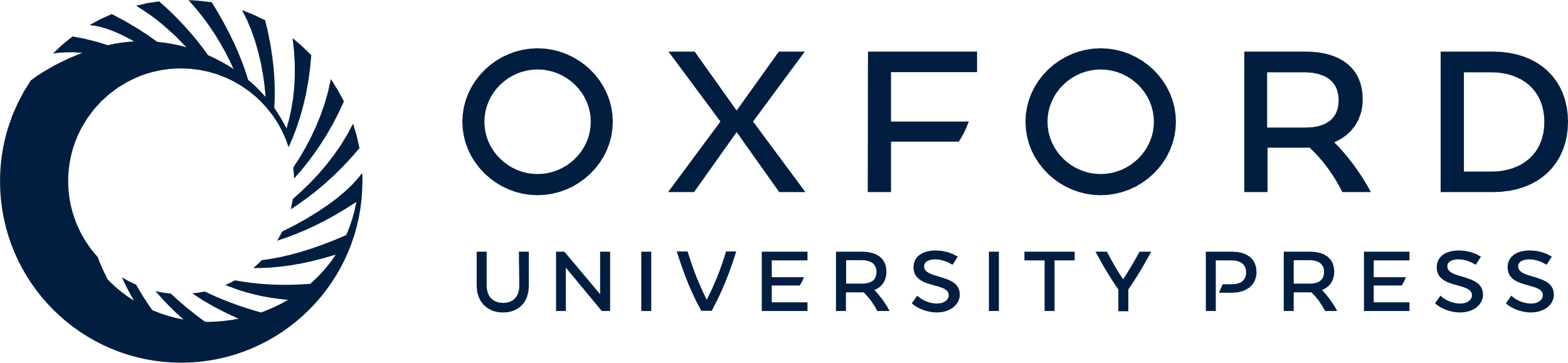 [Speaker Notes: Figure 3. FLCN interacts with TDP-43. (A) HEK 293 cells were co-transfected with GFP or GFP-FLCN and HA-TDP-43 for 24 h. Then the transfected cells were subjected to immunofluorescence assay using antibody against HA (red). DAPI (blue) was used for nuclear staining. The stained cells were visualized using microscope IX71. Regions within the dotted boxes are magnified in the insets. Scale bar, 5 µm. The quantification of cytoplasmic TDP-43 with puncta is shown on the lower panel. Data from three independent experiments represented as means ± S.E.M., **P < 0.01, one-way ANOVA. (B) HEK 293 cells were co-transfected with GFP or GFP-FLCN and Flag-TDP-43 for 36 h. Then the cells were subjected to immunoprecipitation analysis using anti-GFP antibody, and the inputs and immunoprecipitants were subjected to western blotting analysis with anti-GFP and Flag antibodies. (C) HEK 293 cells were subjected to immunoprecipitation analysis using rabbit IgG or anti-FLCN antibody. The inputs and immunoprecipitants were subjected to western blotting using anti-FLCN and TDP-43 antibodies. (D) The supernatant of E. coli crude extract containing His-FLCN protein was incubated with GST- or GST-TDP-43-bound glutathione sepharose 4B beads. The input and bound proteins were subjected to western blotting analysis with anti-GST and His antibodies.


Unless provided in the caption above, the following copyright applies to the content of this slide: © The Author 2015. Published by Oxford University Press. All rights reserved. For Permissions, please email: journals.permissions@oup.com]